Welcome AC!!!  

Take a look at Penelope Ann Poe’s Amazing Cell Phone.

The play should look suspiciously familiar to something we just read…
Please take out your Flip Book and place in the center of your quad
(If you haven’t turned it in already
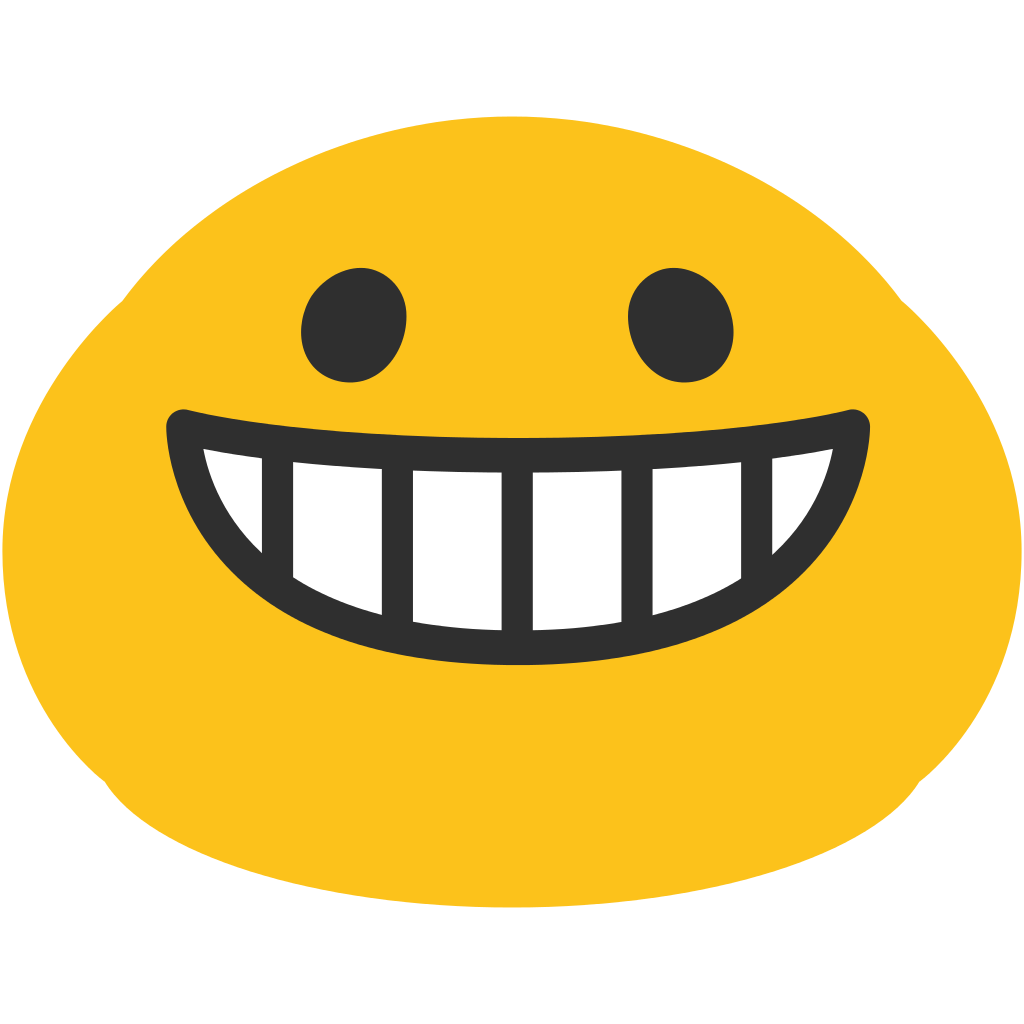 Play Parts Page 1


Cali	Camerie

Narrator 1	Jeremias

Narrator 2	Sam

Penelope	Laken

Ms. Edgar	Ja’nya
Play parts page 2

Penelope		Faith

Ring Tone	Dulce

Cali		Destiny

Narrator 1		Imanol

Narrator 2		Madelyn
Play Parts Page 3

Narrator 2		Ilona

Narrator 1		Penelope

Cali		Zoi

Penelope		Hannah

Ms. Edgar		Carolina

Principal Allan		Malik
Page 4

Principal Allan		Ashley

Ms. Edgar		Melissa

Cali		Rebeca

Narrator 1		Omar

Narrator 2		Jason

Ring Tone		Karrington

Tommy		Brandon
Page 5

Principal Allan

Ring Tone

Cali

Narrator 2

Ms. Edgar

Penelope

Narrator 1
Sacred Last Two Minutes of Class

Sit quietly

Pack up all papers

Wait to be dismissed
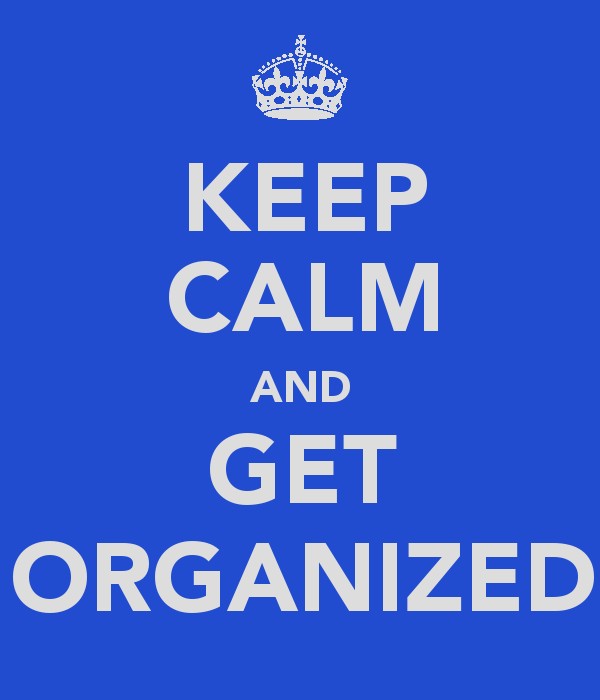